Figure 2. Demonstration of the angular relationship between orientation and direction maps using the VS and VM ...
Cereb Cortex, Volume 11, Issue 7, July 2001, Pages 636–647, https://doi.org/10.1093/cercor/11.7.636
The content of this slide may be subject to copyright: please see the slide notes for details.
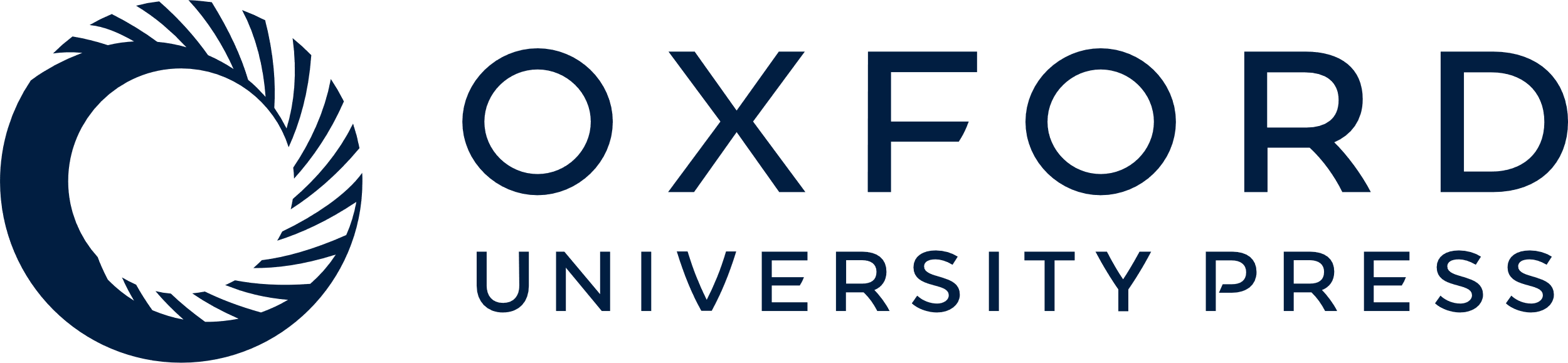 [Speaker Notes: Figure 2.  Demonstration of the angular relationship between orientation and direction maps using the VS and VM methods. Left panels (A,C,D) are based on SCMs that had been normalized to opposite direction responses (dSCM, for details see Results) and right panels (B,E,F) contain data where the activity images had been generated without normalization to opposite responses but by the ‘cocktail blank’. The angle maps represent the same area framed in Figure 1. In (A) and (B), the same orientation angle map is superimposed with orientation preference vectors (black bars). In (A), the direction preference vectors (black arrows) were calculated with the VS method. The length of each VS vector is proportional to the vector sum of the optical responses at the pixel position to which it is centred. In (B), blue arrows represent the direction preference vectors whose angle is defined by the strongest optical response component of the eight stimulus directions — the VM method. The length of these vectors derive after normalization with the opposite response component (subtraction). Note that the normalized VM vectors are generally shorter than the VS vectors [arrow scaling differs between (A) and (B)]. Importantly, the VM method [blue arrows in (B)] produced a better orthogonal relationship to the orientation preference vectors (black bars) than the VS method [black arrows in (A)]. (C–F) Grey contours show the tuning of optical responses at two pixel positions [sites 1 and 2 in (A,B)]. Orientation preferences are indicated by black bars, black arrows show direction preference vectors calculated with the VS method and white arrows show them with the VM method after normalization. The axes of polar plots represent grey-scale values of the SCMs (total range: 0–255). (C,E) and (D,F) show two extreme cases, respectively. In the first case (site 1), the response tuning (E) has two strong but directionally opposite components whose magnitudes are virtually equal (the opposite direction vectors along the vertical axis produce a vector pointing to 270° but too short to be shown according to the scale of the polar plot). In the second case (site 2), the response tuning (F) has a single, strong component (white arrow). What happens when we use the VS and VM methods in combination with normalization of the responses to opposite directions? VS produces an ‘erroneous’ direction vector in cases when there are equally strong but opposite response components [black arrow in (C)]. Importantly, application of the VM method on responses normalized to opposite directions also results in an erroneous estimation of the preferred direction [light-grey arrow in (C)]. If, however, the directionally opposite signal components differ in magnitude, both the VS and the VM methods yield similar results (D,F). Color scheme below panel (A) refers to orientation angle maps in (A,B). Scale bar (A,B) = 390 μm.


Unless provided in the caption above, the following copyright applies to the content of this slide: © Oxford University Press]